Access and Equity: Module 1
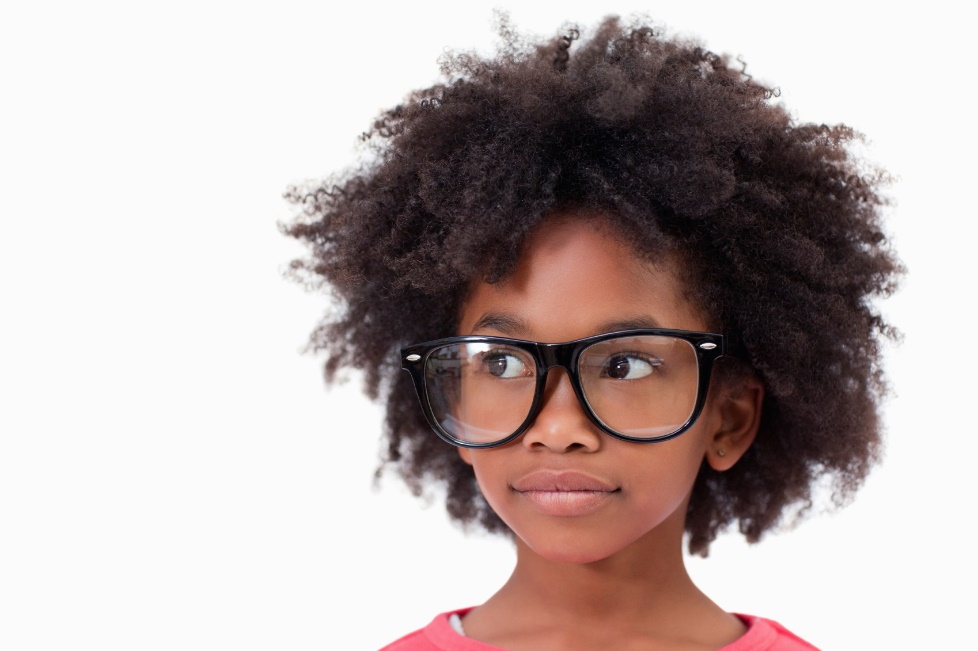 An Overview of Identification Processes and Practices
Revised August 28, 2016
1
[Speaker Notes: Welcome to Module 1: An Overview of Identification Process and Practices

How do we identify students for highly capable programs and services? This has been the most confusing and controversial aspect of gifted education programming.  Practitioners have long struggled with how to do it right, and spend an inordinate amount of time on the task.  Well-intentioned and dedicated school personnel ask questions such as “Who are the highly capable students,” “Are teachers good judges of students’ talents,” “Do we retest students every year for identification purposes,” and “What is the best test to use when identifying students?”  These questions reflect assumptions that there is a correct way to identify students for gifted services. In reality, identifying students is not precise. We must consider how we ensure equity and access to ALL students who might benefit from highly capable services.

This module explores the process and procedures of identification of students who are highly capable based on Washington Administrative Code 392-170, with a discussion about complex decisions educators must make when developing comprehensive identification plans that match student learning needs in Grades K-12.]
Description of Module: An Overview of Identification Processes and Practices
The state of Washington is on the cutting edge of gifted education as it recognizes that “for highly capable students, access to accelerated learning and enhanced instruction is access to a basic education,” (RCW 28A.185.020). This requires schools, teachers, and districts to identify and serve the advanced learning needs of these students through a variety of services. Rather than identifying students as highly capable for one specific program, the law requires appropriate services that take into account students’ unique needs and capabilities. 
This module explains the identification process of highly capable students in the State of Washington. It also introduces a paradigm shift in thinking to match the requirements of the new law. Participants will explore the complexity of the decisions educators must make when developing comprehensive identification plans that match student learning needs K-12.
This module aligns with the following NAGC Pre-K-Grade 12 Gifted Programming Standards - Standard 2: Assessment
Educators establish comprehensive, cohesive, and ongoing procedures for identifying and serving students with gifts and talents. These provisions include informed consent, committee review, student retention, student reassessment, student exiting, and appeals procedures for both entry and exit from gifted program services.
Educators select and use multiple assessments that measure diverse abilities, talents, and strengths that are based on current theories, models, and research.
Assessments provide qualitative and quantitative information from a variety of sources, including off-level testing, are nonbiased and equitable, and are technically adequate for the purpose.
Educators have knowledge of student exceptionalities and collect assessment data while adjusting curriculum and instruction to learn about each student’s developmental level and aptitude for learning.
Upon completion of this module, participants will be able to critically analyze their identification plans, policies and procedures to make changes if necessary to align with best practices in the field of gifted education, and with Washington Administrative codes to assure access and equity to highly capable services.
OFFICE OF SUPERINTENDENT OF PUBLIC INSTRUCTION
9/27/2016
2
[Speaker Notes: The state of Washington is on the cutting edge of gifted education as it recognizes that “for highly capable students, access to accelerated learning and enhanced instruction is access to a basic education” (RCW 28A.185.020). There are multiple definitions of highly capable, from intellectual to academic to artistic. The research literature strongly supports using multiple criteria to identify highly capable students, and therefore, the legislature does not intend to prescribe a single method. School districts may access basic education funds, in addition to highly capable categorical funds, to provide appropriate highly capable student programs (WAC 392-170-012). This additional allocation is based on two and three hundred fourteen one-thousandths percent (2.314%) of each school district's population and authorize school districts to identify through the use of multiple, objective criteria those students most highly capable and eligible to receive accelerated learning and enhanced instruction in the program offered by the district. Access to accelerated learning and enhanced instruction through the program for highly capable students does not constitute an individual entitlement for any particular student.

This module aligns with the following NAGC Pre-K-Grade 12 Gifted Programming Standards in Gifted Education-Standard 2-Assessment (NAGC, 2010).
Educators establish comprehensive, cohesive, and ongoing procedures for identifying and serving students with gifts and talents. These provisions include informed consent, committee review, student retention, student reassessment, student exiting, and appeals procedures for both entry and exit from gifted program services.
Educators select and use multiple assessments that measure diverse abilities, talents, and strengths that are based on current theories, models, and research.
Assessments provide qualitative and quantitative information from a variety of sources, including off-level testing, are nonbiased and equitable, and are technically adequate for the purpose.
Educators have knowledge of student exceptionalities and collect assessment data while adjusting curriculum and instruction to learn about each student’s developmental level and aptitude for learning.

Upon completion of this module, participants will be able to critically analyze their identification plans, policies and procedures to make changes if necessary to align with best practices in the field of gifted education and with Washington Administrative Codes to assure students access and equity to highly capable services. 

References: 

National Association for Gifted Children. (2010). Pre-K-Grade 12 gifted programming standards. Washington, DC: Author. Retrieved from: http://www.nagc.org/resources-publications/resources/national-standards-gifted-and-talented-education/pre-k-grade-12
 

Supplementary funds provided by the state for the program for highly capable students under RCW 28A.150.260 shall be categorical funding to provide services to highly capable students as determined by a school district under RCW 28A.185.030.]
Module Overview
This module explains the identification process of highly capable students in the State of Washington. It also introduces a paradigm shift in thinking to match the requirements of the new law. Participants will explore the complexity of the decisions educators must make when developing comprehensive identification plans that match student learning needs K-12.
Upon completion of this module, participants will be able to critically analyze their identification plans, policies and procedures to make changes if necessary to align with best practices in the field of gifted education, and with Washington Administrative codes to assure access and equity to highly capable services.
OFFICE OF SUPERINTENDENT OF PUBLIC INSTRUCTION
9/27/2016
3
[Speaker Notes: This module explains the identification process of highly capable students in the State of Washington. It also introduces a paradigm shift in thinking to match the requirements of the new law. Participants will explore the complexity of the decisions educators must make when developing comprehensive identification plans that match student learning needs K-12.

Upon completion of this module, participants will be able to critically analyze their identification plans, policies and procedures to make changes if necessary to align with best practices in the field of gifted education, and with Washington Administrative codes to assure access and equity to highly capable services.]
State of the State – Highly Capable
The state of Washington is on the cutting edge of gifted education as it recognizes that “for highly capable students, access to accelerated learning and enhanced instruction is access to a basic education,” (RCW 28A.185.020). This requires schools, teachers, and districts to identify and serve the advanced learning needs of these students through a variety of services. Rather than identifying students as highly capable for one specific program, the law requires appropriate services that take into account students’ unique needs and capabilities.
OFFICE OF SUPERINTENDENT OF PUBLIC INSTRUCTION
9/27/2016
4
[Speaker Notes: The state of Washington is on the cutting edge of gifted education as it recognizes that “for highly capable students, access to accelerated learning and enhanced instruction is access to a basic education” (RCW 28A.185.020). There are multiple definitions of highly capable, from intellectual to academic to artistic. The research literature strongly supports using multiple criteria to identify highly capable students, and therefore, the legislature does not intend to prescribe a single method. School districts may access basic education funds, in addition to highly capable categorical funds, to provide appropriate highly capable student programs (WAC 392-170-012). This additional allocation is based on 2.314 percent of each school district's population and authorizes school districts to identify through the use of multiple, objective criteria those students most highly capable and eligible to receive accelerated learning and enhanced instruction in the program offered by the district. Access to accelerated learning and enhanced instruction through the program for highly capable students does not constitute an individual entitlement for any particular student.]
Alignment with the National Association of Gifted Child
This module aligns with the following NAGC Pre-K-Grade 12 Gifted Programming Standards - Standard 2: Assessment
Educators establish comprehensive, cohesive, and ongoing procedures for identifying and serving students with gifts and talents. These provisions include informed consent, committee review, student retention, student reassessment, student exiting, and appeals procedures for both entry and exit from gifted program services.
Educators select and use multiple assessments that measure diverse abilities, talents, and strengths that are based on current theories, models, and research.
Assessments provide qualitative and quantitative information from a variety of sources, including off-level testing, are nonbiased and equitable, and are technically adequate for the purpose.
Educators have knowledge of student exceptionalities and collect assessment data while adjusting curriculum and instruction to learn about each student’s developmental level and aptitude for learning.
Upon completion of this module, participants will be able to critically analyze their identification plans, policies and procedures to make changes if necessary to align with best practices in the field of gifted education, and with Washington Administrative codes to assure access and equity to highly capable services.
OFFICE OF SUPERINTENDENT OF PUBLIC INSTRUCTION
9/27/2016
5
[Speaker Notes: This module aligns with the following NAGC Pre-K-Grade 12 Gifted Programming Standards in Gifted Education-Standard 2-Assessment (NAGC, 2010).
Educators establish comprehensive, cohesive, and ongoing procedures for identifying and serving students with gifts and talents. These provisions include informed consent, committee review, student retention, student reassessment, student exiting, and appeals procedures for both entry and exit from gifted program services.
Educators select and use multiple assessments that measure diverse abilities, talents, and strengths that are based on current theories, models, and research.
Assessments provide qualitative and quantitative information from a variety of sources, including off-level testing, are nonbiased and equitable, and are technically adequate for the purpose.
Educators have knowledge of student exceptionalities and collect assessment data while adjusting curriculum and instruction to learn about each student’s developmental level and aptitude for learning.

References: 

National Association for Gifted Children. (2010). Pre-K-Grade 12 gifted programming standards. Washington, DC: Author. Retrieved from: http://www.nagc.org/resources-publications/resources/national-standards-gifted-and-talented-education/pre-k-grade-12
 

Supplementary funds provided by the state for the program for highly capable students under RCW 28A.150.260 shall be categorical funding to provide services to highly capable students as determined by a school district under RCW 28A.185.030.]
Module Objectives
Explore the purpose of identification practices.
Examine Washington’s Administrative Codes to become knowledgeable about components pertaining to the identification process.
Understand the definition of highly capable students in the state of Washington and the implications of that definition on highly capable services.
Shift the paradigm from identifying giftedness to identifying learning needs.
Use the identification process to gather evidence of learning needs that require a variety of highly capable services.
Articulate the relationship between identification plans and access to highly capable programs.
Analyze your own district’s identification process to align with both the NAGC Standards and the Washington Administrative Codes.
OFFICE OF SUPERINTENDENT OF PUBLIC INSTRUCTION
9/27/2016
6
[Speaker Notes: This module has seven components including the opportunity for participants to:

Explore the purpose of identification practices.
Recognize what guidance the Washington Administrative Code offers on the identification process. 
Understand the definition of highly capable students in the state of Washington and the implications of that definition on highly capable services.
Shift the paradigm from identifying giftedness to identifying learning needs.
Use the identification process to gather evidence of learning needs that require a variety of services.
Articulate the relationship between identification plans and access to highly capable programs.
Analyze your own district’s identification process to align with both the NAGC Standards and the Washington Administrative Codes.]
Purpose of Identification
Look for students who need enhanced and advanced learning experiences responsive to their learning profiles;
Consider multiple ways to provide enhanced and advanced learning services that align to the academic needs of those students identified; and
Focus on creating classrooms that challenge ALL students, including those who demonstrate or show potential for performing at significantly advanced academic levels.
OFFICE OF SUPERINTENDENT OF PUBLIC INSTRUCTION
9/27/2016
7
[Speaker Notes: We’ll start this module with the purpose of identifying highly capable students. The main reason we identify children as highly capable is to appropriately match educational services to their learning profiles and behaviors. The differences these students may exhibit are then used to create differentiated educational services to address their distinct learning profile. Identifying highly capable students helps districts to recognize those who require enhanced or accelerated services to promote their continuous growth. The identification process and procedures outlined by a school district ultimately impact all aspects of highly capable services since these students, referred to as “highly capable,” are quite diverse in their characteristics, learning profiles, and behaviors.  As we move through the module, we want you to keep three big ideas in mind:
The purpose of the identification process is to look for children who require enhanced and advanced learning experiences that are responsive to their learning profiles.
There are multiple ways to provide enhanced and advanced learning, and the law requires a variety of services be offered that align to the learning needs of these students.
Teachers should focus on creating classrooms that challenge ALL students, including those who demonstrate or show potential for performance at significantly advanced academic levels.]
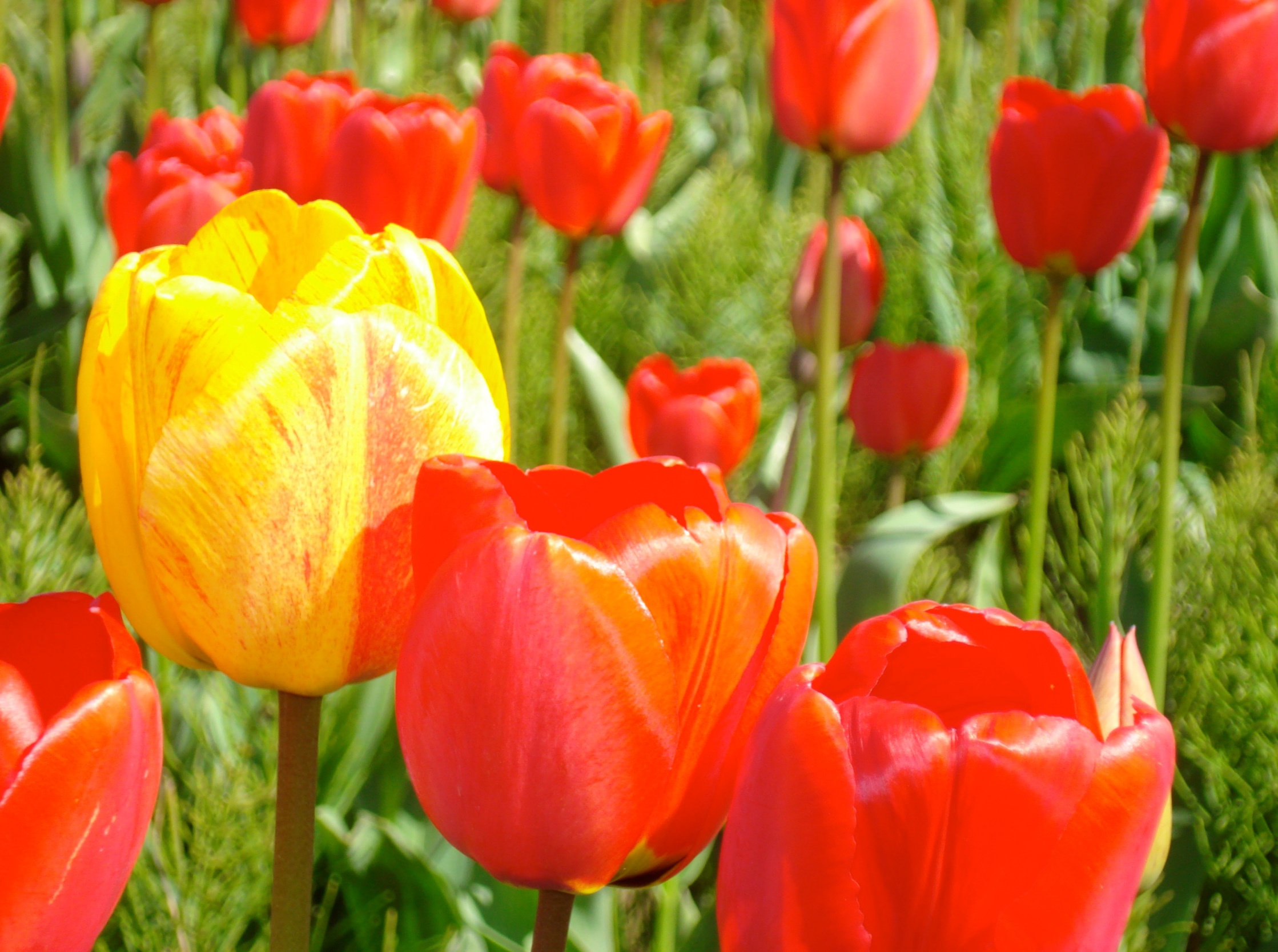 Who is 
Your Most Highly Capable?
[Speaker Notes: An important question for school districts is, how will they identify and serve highly capable students through a variety of services. Definitions provide the basis for shared understanding how highly capable students will be identified and served, while also facilitating decision making about when, where, and how these services are offered, why they will be offered, and what type of resource allocations are necessary to ensure these students’ continuous growth. 
 
There is no single, universally accepted definition of giftedness, but a range of conceptions and definitions. According to Clarenbach & Echert, ”definitions of giftedness tend to be either theoretical or practical in their construction”. Definitions can be referred to as conceptual, while others are more operational.  Moon has explained these differences as follows:

	Conceptual definitions are based on theories of giftedness and are incorporated into districts’ mission statements and define the construct of giftedness in the abstract.  Operational definitions provide specific, concrete guidance on how a conception of giftedness will be assessed and identified in a particular context for a specific purpose. 
 
Definitions are often derived from varying conceptions of giftedness, crafted from federal and state definitions, and provided by national organizations. Over time, these definitions have been influenced by the “evolution of ideas in the field of psychology, particularly psychometrics; by historical events; and by the politics and economics of given eras” according to Callahan & Hertberg-Davis. The definition selected by a school district should provide guidance in making other decisions, such as, how to identify students while also taking into consideration the research on what are fair and equitable identification practices when identifying culturally, linguistically, and economically diverse students for highly capable program services. 
 
Defining “highly capable” is an important and complicated matter for many reasons, but must be discussed among all district personnel in order to create shared philosophies about how the school defines these students. Once a district has determined how to identify, it must outline the most effective and defensible process for finding those students.  Identification processes and the assessment tools used in these processes should be closely aligned with the definition of highly capable and be reflective of best practices in measurement and assessment.

References:

Clarenbach, J., & Eckert, R. (2013).  Policy-related definitions of giftedness: A call for change. In C. M. Callahan & H. L. Hertberg-Davis (Eds.),  Fundamentals of gifted education: Considering multiple perspectives (pp. 26-35). New York: Routledge, Taylor and Francis Group.

Moon, S. M. (2006).  Developing a definition of giftedness.  In J. H. Purcell & R. D. Eckert, (Eds.), Designing services and programs for high-ability learners:  A guidebook for gifted education. (pp. 23-31). Thousand Oaks, CA:  Corwin Press.]
Stop and Pause: Read
Definitions of giftedness and the identification practices that evolve from these definitions are subject of great debate. Select and read the articles posted on our website that address some of these varying conceptions of giftedness, which ultimately influence our definitions and impact our decisions regarding who gets access to highly capable services.
 
You might consider assigning these articles to various group members on your team to explore the following:
How do the various authors discuss giftedness?  What are the implications of these perspectives on the definition, identification process and procedures, and types of services a district might offer? 
How do these ideas challenge your own beliefs or how you define highly capable students in your district?
OFFICE OF SUPERINTENDENT OF PUBLIC INSTRUCTION
9/27/2016
9
[Speaker Notes: Article References:

Callahan, C. M. (2001). Beyond the gifted stereotype. Educational Leadership, 59(2), 42-46.

Olszewski-Kubilius, P., & Clarenbach, J.  (2012).  Unlocking emergent talent: Supporting high achievement of low-income high-ability students. Washington, DC: National Association for Gifted Children (NAGC).

Renzulli, J. S.  (1978). What makes giftedness? Reexamining a definition. Phi Delta Kappan, 60(3), 180-184, 261.  (Retrieved from reprint version published in Kappan Digital Education, 2011, https://gseuphsdlibrary.files.wordpress.com/2013/03/what-makes-giftedness.pdf)

Sternberg, R. J.  (1999). Successful intelligence: Finding a balance. Trends in Cognitive Science, 3(11), 436-442.

Subotnik, R. F., Olszewski-Kubilius, P., & Worrell, F. C.  (2011).  Rethinking giftedness and gifted education: A proposed direction forward based on psychological science.  Psychological Science in the Public Interest, 12(1), 3-54.]
WAC 392-170-035 Washington State-Definition of Students Who Are Highly Capable
Highly capable students are students who perform or show potential for performing at significantly advanced academic levels when compared with others of their age, experiences, or environments. Outstanding abilities are seen within students' general intellectual aptitudes, specific academic abilities, and/or creative productivities within a specific domain. These students are present not only in the general populace, but are present within all protected classes according to chapters 28A.640 and 28A.642 RCW.
10
WAC 392-170-035
[Speaker Notes: Washington state provides school districts with a definition of highly capable students, which includes both students who perform or show potential for performance at significantly advanced academic levels.  Inherent in the definition, are the areas in which students may show their strengths: intellectual aptitudes, specific academic abilities, and creative productivities.  Notice the comparison of these students are with others of their age, experience, or environments.  This does suggest that the use of local norms may be useful when comparing students with their peer group, as well as to investigate the potential of students in schools where talent has not been traditionally recognized, which is further explored in Module 3, Challenges and Issues in Address Diversity. Additionally, this definition aligns to the research that recognizes highly capable students may be advanced in one more more academic domains. In practical terms, the definition should help to shape a district program’s goals and curriculum, and will guide the decisions about which students will be identified for highly capable services.

Your district’s definition of highly capable must align to state law, WAC 392-170-035, and clarify who meets the criteria for most highly capable district-wide.  If your district’s definition of most highly capable differs from the WAC 392-170-035 or WAC 392-170-036 (referenced on the next slide), make sure to incorporate all components from both WACs.]
WAC 392-170-036Learning Characteristics
Students who are highly capable may possess, but are not limited to, these learning characteristics:
Capacity to learn with unusual depth of understanding, to retain what has been learned, and to transfer learning to new situations;
Capacity and willingness to deal with increasing levels of abstraction and complexity earlier than their chronological peers;
Creative ability to make unusual connections among ideas and concepts;
Ability to learn quickly in their area(s) of intellectual strength; and
Capacity for intense concentration and/or focus.
11
[Speaker Notes: In Washington, highly capable students are also defined by their learning characteristics. These characteristics can often be seen and observed in classrooms; but sometimes, they are not obvious, nor fully developed. Therefore, teachers must understand that when they are looking for these characteristics, they have to create contexts for these behaviors to be displayed or developed.

It is also important to recognize that there is not just one list of characteristics that describe all gifted and talented learners due to the “absolute diversity of this heterogeneous, varied, and unique group” (Reis, Sullivan, & Renzulli, 2015, p. 69).  What these researchers recommend is to be aware that these traits vary according to gender, sociocultural characteristics, having a hidden or overt disability, age, and whether a child is achieving or underachieving.  They also state, that ”misconception persists that somehow the right combination of traits can be found that prove the existence of giftedness” (p. 93).  Perhaps what should be considered about these learning characteristics is that they are to be developed and can be learned through the types of services that support the academic profiles of students who are identified as highly capable. While many highly capable students may demonstrate these characteristics, it’s also important to realize that not all students have had access to high quality educational experiences that have helped to shape these characteristics or behaviors.

References:

Reis, S. M., Sullivan, E. E., & Renzulli, S. J. (2015).  Characteristics of gifted learners: Varied, diverse, and complex.  In F. A. Karnes & S. M. Bean., (Eds.), Methods and materials for teaching the gifted (4th ed.), (pp. 69-103). Waco, TX: Prufrock Press.]
WAC 392-170-07 
Multidisciplinary Selection Committee
The multidisciplinary selection committee for the final selection of the most highly capable students for participation in the district's program for highly capable students shall consist of the following professionals:

A special teacher: Provided, that if a special teacher is not available, a classroom teacher shall be appointed;
A psychologist or other qualified practitioner with the training to interpret cognitive and achievement test results;
A certificated coordinator/administrator with responsibility for the supervision of the district's program for highly capable students; and
Such additional professionals, if any, the district deems desirable.
12
[Speaker Notes: Identification is an ongoing process with the goal of ensuring that students who require enhanced or accelerated learning experiences receive services that are matched to their specific learning needs. 
 
Washington State requires the establishment of a Multidisciplinary Selection Committee for the final selection of the most highly capable students for participation in the district program for highly capable students. Some of the major responsibilities of the identification team are to create an identification plan that articulates the procedures for referring, screening, assessing, and identifying students for highly capable services. This committee includes:
A special teacher: Provided, that if a special teacher is not available, a classroom teacher shall be appointed;
A psychologist or other qualified practitioner with the training to interpret cognitive and achievement test results;
A certificated coordinator/administrator with responsibility for the supervision of the district's program for highly capable students; and
Such additional professionals, if any, the district deems desirable. 
It is also advisable that district personnel in charge of the highly capable program form a committee to collaborate in designing the identification procedures and exploring the types of services that the school district will provide to students identified in Grades K-12 (see Module 4: Developing an Array of Services for Highly Capable Students). 

This committee might be made up of members from the Multidisciplinary Selection Committee and include representatives from specific grade levels, coordinators or directors of highly capable program services, administrators, and school counselors who might assist in developing and implementing a professional development plan for educators. As outlined in NAGC’s Pre K-Grade 12 Programming Standards (2010), high quality programs for highly capable students require that professional development in gifted education should help all educators to recognize the characteristics of giftedness in diverse populations, understand the school or district referral and identification process, and possess an array of high quality research-based differentiation strategies that challenge students.  Additionally, services for identified students are enhanced by guidance and counseling professionals with knowledge about the social and emotional needs of these students. This team could serve to identify the professional development needs of their staff and plan ways to provide this support. 

References:

National Association for Gifted Children. (2010). Pre-K-Grade 12 gifted programming standards. Washington, DC: Author. 
	http://www.nagc.org/resources-publications/resources/national-standards-gifted-and-talented-education/pre-k-grade-12]
Special Teacher
A special teacher is a teacher who has training, experience, advanced skills, and knowledge in the education of highly capable students. Areas of competence should include knowledge of the following: Identification procedures, academic, social and emotional characteristics, program design and delivery, instructional practices, student assessment, and program evaluation.
13
WAC 392-170-038
[Speaker Notes: Washington state has defined a special teacher as one who has training, expertise, advanced skills, and knowledge in the education of highly capable students.  If such a teacher does not exist, then a classroom teacher shall be appointed.]
Activity 1: Reflection-Becoming More Aware of the NAGC Pre-K- Grade 12 Gifted Programming Standards
It is not uncommon to hear the question asked, “What are the quality indicators for comprehensive programming for highly capable students?”  Download the following NAGC Pre-K-Grade 12 Gifted Programming Standards (2010) and have your team consider this broad question while examining what these standards recommend. 
(Access the Gifted Programming Standards under the Resource section in Module 1 on our website.) Use these questions to guide your thinking:

In examining the standards, how do your school district’s standards compare?
In assessing your implementation of these standards, what are your strengths? Areas for improvement?
Which student outcomes are currently addressed through the services you provide?
What action plans might you consider taking?
14
[Speaker Notes: Standards are important to professional fields and provide benefits to all educators, according to Johnsen.  It is not uncommon to hear the question asked, “What are the quality indicators for comprehensive programming for highly capable students?”  Districts may find it helpful to download the 2010 NAGC Pre-K-12 Gifted Programming Standards to assist them in thinking about this question and examining what standards are in place in their schools, and which standards still need to be addressed. 

The NAGC standards were developed to serve as indicators of progress and can be used to document gaps in program services, evaluate a program’s effectiveness, and also plan and develop district action plans.  These standards focus on student outcomes, research-based instructional practices, standards that emphasize diversity, and encourage stronger relations between gifted education, general education, and special education according to Johnsen.  A committee or team who is working to improve their identification process and procedures, and working to include the variety of services necessary to support highly capable students, might find it interesting to consider how the standards can be used to provide guidance for the development of their programs and to identify areas for enhancing the professional learning of all educators. 

References:

Johnsen, S. K. (2015).  Gifted education programming standards.  In F. A. Karnes & S. M. Bean (Eds.), Methods and materials for teaching the gifted (4th ed.), (pp. 3-41).  Waco, TX: Prufrock Press.

National Association for Gifted Children. (2010).  Pre-K-Grade 12 Gifted Programming Standards.: A blueprint for quality gifted education programs. Retrieved from: http://www.nagc.org/sites/default/files/standards/K-12%20standards%20booklet.pdf]
Activity 2: Reflection-Becoming More Aware of the Snapshot Survey of Gifted Programming Effectiveness Factors
The Snapshot Survey of Gifted Programming Effectiveness Factors (Lord & Cotabish, 2010) is a tool educators can use to (a) assess the extent to which their programs employ best practices as identified by national standards, (b) rate the extent to which changes in current practices on specific standards would likely improve student outcomes, and (c) determine the amount of effort it would take to significantly modify their practices and/or develop new initiatives targeting specific evidenced-based practices.

Locate the Snapshot Survey in the Resources section of Module 1 and consider the following:

What have you found to be your general program strengths and areas for improvement?
What new directions or new components do you need to consider adding?
15
WAC 392-170-038
[Speaker Notes: Another useful tool, The Snapshot Survey of Gifted Programming Effectiveness Factors by Lord & Cotabish is a tool educators can use to assess the extent to which their programs employ best practices as identified by national standards, rate the extent to which changes in current practices on specific standards would likely improve student outcomes, and determine the amount of effort it would take to significantly modify their practices and/or develop new initiatives targeting specific evidenced-based practices. School districts may find it helpful to consider policy implications of any practices they target in an action plan.

For some school districts, who are in the earlier stages of planning their highly capable programs, these standards can help them establish and monitor the progress of implementing specific evidence-based practices. 

References:

Lord, E. W., & Cotabish, A.  (2010, November). Using the national gifted teacher preparation standards and NAGC program standards to inform practice: Snapshot survey of gifted programming effectiveness factors. Paper presented at the annual meeting of the National Association for Gifted Children, Atlanta, GA.  Retrieved from: http://www.nagc.org/sites/default/files/standards/Snapshot%20Survey%20for%20K-12%20standards.pdf

Resources:

The guide listed below is designed for teachers and gifted education coordinators to reflect on and improve their teaching practices and gifted education programs through the lens of student outcomes enumerated in the NAGC Pre-K-Grade 12 Gifted Programming Standards. This might be a useful tool for your district to purchase to guide your highly capable program decisions.

National Association for Gifted Children. (2015). Self-assess your P-12 practice or program using the NAGC Gifted Programming Standards. Washington, DC: NAGC.]
References
Images: https://www.parentmap.com/article/the-parent-coach-the-importance-of-identifying-giftedness

Research:
OFFICE OF SUPERINTENDENT OF PUBLIC INSTRUCTION
9/27/2016
16